Einführung in die Phonetik und Phonologie
Artikulations-Prozess: Teil 3
Artikulationsstelle
Artikulationsstelle
Traditionellerweise wird der artikulatorische Prozess unter zwei Rubriken abgehandelt: 
Artikulationsweise und 
Artikulationsstelle. 
Beide können als Beziehungen zwischen zwei Artikula-toren beschrieben werden, einem oberen oder passiven Artikulator und einen unteren oder aktiven Artikulator.
Artikulationsstelle
Die Artikulationsweise behandelt im wesentlichen den Grad der Verengung zwischen den beiden Artikulatoren. 
Die Artikulationstelle behandelt die Lokalisierung der Artikulatoren im Lautgang.
harter Gaumen
weicher Gaumen
Zahndamm
Oberzähne
Uvula (Zäpfchen)
Oberlippe
Pharynx
Kehlkopf (Larynx)
Stimmlippen (Glottis)
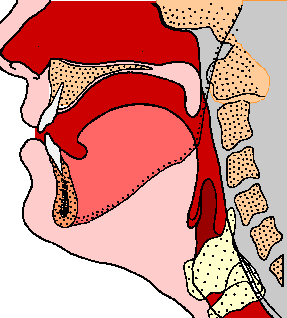 Passive Artikulatoren
vorderer Zungenrücken
hinterer Zungenrücken
Zungenwurzel (Radix)
Unterlippe
Zungenblatt
Zungenspitze
Stimmlippen (Glottis)
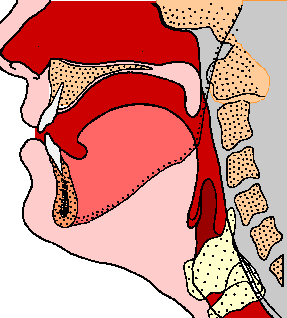 Aktive Artikulatoren
Artikulationsstelle
Die oberen bzw. passiven Artikulatoren bilden genau genommen ein Kontinuum. Catford folgend können wir dieses Kontinuum in einer teils natürlichen teils arbi-trären Weise in eine Anzahl hierarchisch angeordneter Segmente aufteilen: 
Gebiete (divisions)
Regionen (regions)
Zonen (zones)
Subzonen (subzones)
Regionen
Zonen
Subzonen
Gebiete
Tektal
dent-
alveolar
domal
Labial
dental
palatal
alveolar
velar
postalveolar-
präpalatal-
palaltal-
alveolar-
uvular-
velar-
endo-
exo-
Artikulationsstelle
Danach gibt es zwei Gebiete: ein labiales Gebiet, das durch die Oberlippe gebildet wird, und ein tektales Gebiet (aus lat. tectum ‘Dach’), welches das gesamte Munddach umfasst. Das labiale Gebiet wird nicht weiter in Regionen und Zonen unterteilt, außer gegebenenfalls in eine äußere (exolabiale) bzw. innere (endolabiale) Subzone.
Artikulationsstelle
Das tektale Gebiet zerfällt auf natürliche Weise in zwei Regionen, eine dentalveolare Region (Präfix dent-, das sich auf die Oberzähne bezieht + Adjektiv alveolar, zur Bezeichnung des Zahndamms [Alveolen]) und eine domale Region (zu altfrz. dôme 'Kuppel' < gr. dōma ‘Dach’), die den gesamten konkaven ‘Dom’ hinter dem Zahndamm, vom harten bis zum weichen Gaumen, umfasst.
Artikulationsstelle
Sowohl die dentalveolare als auch die domale Region des tektalen Gebietes kann in Zonen und Subzonen unterteilt werden. In der deskriptiven Phonetik werden gewöhnlich nur die Termini regelmäßig verwendet, die sich auf Zonen und Subzonen beziehen. Es ist jedoch vorteilhaft, auch über allgemeinere Bezeichnungen für die Gebiete und Regionen für verallgemeinernde phonetische und phonologische Aussagen zu verfügen.
Artikulationsstelle
LABIALES Gebiet (gleichzeitig Region und Zone) 
äußere (exo–) Subzone 
innere (endo–) Subzone
Artikulationsstelle
TEKTALES Gebiet
Dentalveolare Region
Dentale Zone: Oberzähne
Alveolare Zone: der gesamte Zahndamm
alveolare Subzone (im engeren Sinne): 	vordere Hälfte des Zahndamms
postalveolare Subzone: 	hintere Hälfte des Zahndamms
Artikulationsstelle
TEKTALES Gebiet
Domale Region
Palatale Zone: der gesamt harte Gaumen (palatum) 
präpalatale Subzone: 	die vordere Hälfte des harten Gaumens (der präpalatale Bogen unmittelbar hinter dem Zahndamm) 
palatale Subzone (im engeren Sinne): 	die hintere Hälfte des harten Gaumens
Artikulationsstelle
TEKTALES Gebiet
Domale Region
Velare Zone: 	der gesamte weiche Gaumen inklusive Zäpfchen (Uvula) 
velare Subzone (im engeren Sinnen): 	die vordere Hälfte des weichen Gaumens
postvelare oder uvulare Subzone: 	die hintere Hälfte des weichen Gaumens, inklusive der Uvula
Artikulationsstelle
Die unteren Artikulatoren umfassen die Unterlippe, die wie die Oberlippe einen inneren und einen äußeren Teil hat, und die Zunge. 
Die Zunge ist ein äußerst bewegliches Organ, das seine Gestalt vielfach verändern kann, und folglich nur wenige deutlich unterschiedene natürliche Unterteilungen aufweist. 
Dennoch können wir sie für phonetische Zwecke relativ eindeutig in vier oder fünf Zonen aufteilen.
Spitze (Apex)
Epiglottis
Blatt (Lamina)
Anterodorsum
Rand
radix
Posterodorsum
Rücken (Dorsum)
antero-
postero-
radix
Unterteilungen der Zunge
Die vordere Kante der Zunge ist der Rand (engl. rim), und der Mittelpunkt dieser Kante ist die Zungenspitze (lat. apex). 
Die Oberfläche dieses Zungenteils ist das Zungenblatt (lat. lamina). 
Der Rest der Zungenoberfläche ist der Rücken (lat. dorsum ‘Rücken’). 
Das letzte Drittel des hinteren Teils ist die Wurzel (lat. radix).
Untere (aktive) Artikulatoren
Die unteren (aktiven) Artikulatoren werden traditionellerweise bezeichnet, indem das Suffix –al in den entsprechenden Adjektiven durch das Formativ –o– ersetzt wird, so dass Präfixe wie labio-, linguo-, apiko- entstehen, die mit den Bezeichnungen für die oberen bzw. passiven Artikulatoren kombiniert werden können.
dorso-
lamino-
apiko-
denti-
anterodorso-
labio-
posterodorso-
radiko-
exolabio-
sublamino-
endolabio-
Terminologie
Orale Artikulationen werden, wie schon gezeigt, durch Adjektivkomposita ausgedrückt, die ein Präfix, das einen unteren (aktiven) Artikulator bezeichnet, mit einem Terminus für einen oberen (passiven) Artikulator kombinieren. 
Beispielsweise wird eine Verengung zwischen der Unterlippe und den Oberzähnen wie beim engl. [f, v] mit labio-dental bezeichnet, eine Annäherung zwischen Zungenrücken und hartem Gaumen wie für [i], ist dorso-palatal ... etc..
Terminologie
In formal-analytischen Bezeichnungen muss man explizit sein und einen möglichst vollständigen Terminus verwenden. 
In der Praxis ist es jedoch häufig ausreichend, abkürzen-de Termini wie bilabial für labio-labial oder retroflex für apiko-palatal zu verwenden. 
Gelegentlich ist es nützlich einen Oberbegriff wie labial für labio-labial und labio-dental zur Verfügung zu haben. 
In vielen Fällen ist der untere Artikulator mit der Festlegung des oberen vorhersagbar, so dass das Präfix weggelassen werden kann.
labio-labial
Die übliche Bezeichnung dafür ist die Kurzform bilabial. 
Der Terminus bilabial umfasst alle Artikulationen, die mit der Unterlippe als aktivem und der Oberlippe als passi-vem Artikulator gebildet werden. Dazu gehören u.a. die im IPA-Alphabet mit [p, b, m, ɸ, β, w] notierten Laute. 
Im Normalfall sind eher die äußeren Subzonen der Lippen beteiligt, so dass eine weitere Differenzierung (exolabial vs. endolabial) unnötig ist.
labio-labial
Dies ist die übliche Artikulation des bilabialen Nasals [m], der Plosive [p, b], und der Frikative [ɸ, β]. 
Der stimmhafte bilabiale Frikativ [B] wird beispielsweise in den meisten Varietäten des Spanischen in intervoka-lischer Position als das normale Allophon des Phonems /b/ verwendet, z.B. in sabe [saβe] ‘er weiß’. 
Das [β] kommt auch in süddeutschen Dialekten anstelle des regulären labio-dentalen [v] des Standard-deutschen vor: Wand [βant] oder Qualle [ˈkβalə]. 
Ein stimmloses bilabiales [ɸ] ist im Japanischen ein Allophon von /h/, und zwar vor dem Vokal /u/: /huta/ [ɸu̥ta] 'Deckel'.
labio-dental
Die häufigste Artikulationsstelle mit der Unterlippe als aktivem Artikulator müsste phonetisch exakt als endolabio-dental bezeichnet werden: 
die Unterlippe wird leicht angehoben, so dass die Innen-seite mit der Unterkante und partiell der Vorderseite der Oberzähne in Kontakt tritt.
Dies ist die Artikulation der Laute [f] und [v] z.B. im Englischen, Deutschen  und vielen anderen Sprachen.
apikal
Apikale Artikulationen werden mit der Zungenspitze (lat. apex) und passiven Artikulatoren von den Lippen bis zur postalveolaren und eventuell präpalatalen Zone gebildet: 
Apiko-labial: Zungenspitze artikuliert mit der Oberlippe. 
Apiko-dental: Zungenspitze gegen Unterkante oder Rückseite der Oberzähne, oft vereinfacht ‘dental’ genannt. 
Apiko-dentale Plosive [t̪, d̪], der Nasal [n̪], und der Lateral [l̪] sind in vielen Sprachen der Welt gebräuch-lich, so z.B. im Deutschen und in einigen nördlichen Dialekten des Englischen, wenngleich im Englischen eher apiko-alveolare Artikulation gebräuchlich ist.
apiko-dental
Gewöhnlich kommt es zusätzlich auch zu einem lamino-alveolaren Kontakt. Der entscheidende Punkt ist jedoch, dass die Zungenspitze einen Kontakt mit den Oberzähnen bildet: Dies macht die Artikulation apiko-dental, gleich-gültig was das Zungenblatt dabei tun mag.
Bei apiko-dentalen Frikativen und Approximanten befindet sich der Zungenrand nahe an der Kante der Oberzähne und unmittelbar dahinter. Englisch hat die apiko-dentalen Frikative [θ, ð].
apiko-alveolar
Apiko-alveolar: die Zungenspitze und der relative flache Teil des Zahndamms unmittelbar hinter den Oberzähnen sind die aktiven und passiven Artikulatoren. Vereinfacht wird diese Artikulation oft nur alveolar genannt. 
Dies ist die Artikulation der häufigsten Varianten der englischen Laute [t, d, n, l]. Ein leicht 'pfeifende' Form der Sibilanten [s, z] kann auf diese Weise artikuliert werden (z.B. im Spanischen). Die englischen Laute [s] und [z] sind jedoch normalerweise laminal.
apiko-postalveolar
Apiko-postalveolar: die Zungenspitze ist der aktive, das gewölbte hintere Ende des Zahndamms der passive Artikulator. 
Ein typischer apiko-postalveolarer Laut ist der (Britisch-) Englische Approximant [ɹ] -- z.B. das r in red. 
Die Englischen [t, d]-Laute, die dem apiko-postalveolaren Approximanten [ɹ] in Wörtern wie try, dry vorangehen, werden manchmal als apiko-postalveolare Verschluss-laute gesehen.
apiko-postalveolar
Die Apiko-postalveolaren Frikative sind häufig vom Typ [ʃ, ʒ]. 
Im Englischen sind diese Frikative jedoch im Normalfall lamino-postalveolar. 
Apiko-postalveolare [ʃ, ʒ] kommen im Russischen vor, und häufig im deutschen [ʃ].
laminal
Bei laminalen Artikulationen tritt das Zungenblatt als aktiver Artikulator mit der Oberlippe, den Oberzähnen, dem Zahndamm und möglicherweise dem präpalatalen Bogen das Gaumens als passivem Artikulator in Kontakt.
lamino-dental
Lamino-dental: die Zungenspitze befindet sich unmittel-bar unterhalb der Kante der Unterzähne, das Zungenblatt liegt an der Rückseite der Oberzähne. 
Varianten der Dentale [t̪, d̪, θ, ð] können so gebildet werden. 
Ein lamino-dentales [t̪], das mit einem apiko-alveolaren [t] und retroflexen [ʈ] kontrastiert, kommt in verschiede-nen australischen Sprachen vor.
lamino-alveolar
Lamino‑alveolar: die Zungenspitze befindet sich unmit-telbar unterhalb der Kante der Unterzähne, das Zungen-blatt tritt mit dem Zahndamm in Kontakt. 
Die Plosive [t, d] können so gebildet werden. 
Lamino-alveolare Frikative sind die typischen englischen Sibilanten [s] and [z].
lamino-postalveolar
Lamino-postalveolar: das Zungenblatt tritt mit dem äußersten hinteren konvexen Teil des Zahndamms in Kontakt. 
Typische lamino-postalveolare Laute sind die englischen lamino-postalveolaren Frikative [ʃ] und [ʒ]. 
Verschlusslaute können natürlich ebenfalls an dieser Stelle gebildet werden. Die Verschlusslaute, die im Englischen [ʃ], [ʃ] in [tʃ, dʒ] vorangehen wie in church und judge sind häufig lamino-postalveolar.
sublaminal
Sublaminale Artikulationen kommen dadurch zustande, dass die Zungenspitze angehoben wird und nach oben oder nach hinten gerichtet ist (daher die Bezeichnung ‘retroflex’), so dass die Unterseite mit den postalveolaren oder präpalatalen Zonen artikuliert.
sublamino-postalveolar
Sublamino-postalveolar: die Unterseite des Zungen-blattes liegt gegenüber dem äußersten hinteren Ende des Zahndamms. 
Die [ʈ, ɖ] Laute des Nordindischen, sowie das [ɽ] einiger Sprachen werden gewöhnlich so gebildet.
sublamino-präpalatal
Sublamino‑präpalatal: Unterseite des Zungenblattes gegenüber dem präpalatalen Bogen – der am meisten retroflexe Laut: [ʈ, ɖ]. 
Die retroflexen [ʈ, ɖ, ɠ] des Tamil und anderer dravidischer Sprachen sind häufig von diesem Typ.
dorso-präpalatal
Dorso-präpalatal: der Zungenrücken unmittelbar hinter dem Zungenblatt nähert sich dem vorderen Bogen des harten Gaumens. 
Verschlusslaute, Frikative, Approximanten, ein Nasal und ein Lateral können hier artikuliert werden. Besondere Symbole gibt es nur für Frikative: [ɕ,ʑ] (Polnisch  ś ź).
dorso-palatal
Dorso-palatal: der Zungenrücken nähert sich der Wölbung des harten Gaumens. 
Die Verschlusslaute [c, ɟ], der Nasal [ɲ], die Frikative [ç, ʝ], das laterale [ʎ], Approximanten wie [j, i, ɪ, e] und Resonanten wie [ɛ, æ, a] sind von dieser Art.
dorso-palatal
Die beste Methode zum Erlernen dorso-palataler Artikulationen ist es, mit dem Vokal [ i ] zu beginnen und die Öffnung allmählich zu schließen, wobei ein konstanter starker Luftstrom zugrunde liegen sollte. Das Resultat sollte zunächst der stimmhafte dorso-palatale Frikativ [ʝ] sein. 
Weglassen der stimmhaften Phonation führt zum Frikativ [ç]. 
Bei weitere Schließung geht der Laut in den palatalen Verschlusslaut [c] über.
dorso-velar
Dorso‑velar: der Zungenrücken liegt gegenüber dem weichen Gaumen; die Englischen [k, g], wie in car, gone, sind dorso‑velar, ebenso der Nasal [ŋ] wie in long. 
Langsames Lösen eines [k]-Verschlusses führt zum dorso‑velare Frikativ [x] wie in dt. ach. Hinzufügen von Stimmton ergibt [ɣ]. 
Zu den entsprechenden Approximanten gehören die Vokale [u] und [ɯ], und der Halbvokal [w], der genau genommen bilabial / dorsovelar (kurz labio-velar) gebil-det ist, da er auch eine labio-labiale Artikulation aufweist.
dorso-uvular
Dorso‑uvular: die dorsale oder radikale Oberfläche der Zunge gegenüber dem äußersten Ende des weichen Gaumens inklusive der Uvula. 
Verschlusslaute [q, ɢ], Nasal [ɴ], Frikative [χ, ʁ], Vibrant [ʀ], Approximant (Vokal) [ʌ, ɔ]. 
Dorso‑uvulare Verschlusslaute oder Frikative können erworben werden, indem man von [k] oder [x] ausgeht, und unter Beibehaltung der dorso-­velaren Artikulation die Zunge so weit wie möglich nach hinten schiebt ohne den Kontakt mit dem Munddach aufzugeben.
dorso-uvular
Ein stimmloser uvularer Verschlusslaut [q] kommt im klassischen Arabischen  und vielen anderen Sprachen vor. Das stimmhafte Gegenstück [ɢ] ist sehr viel seltener.
Der dorso‑uvulare Vibrant [ʀ], wird durch eine Furche im Hinteren Mundraum gebildet, in der die Uvula in einem egressiven Luftstrom vibriert. Er kann durch 'Gurgeln' gelernt werden, zunächst mit Wasser, dann nur mit Speichel, und schließlich soweit wie möglich trocken.
pharyngal
Bei pharyngaler Artikulation wird der unmittelbar hinter dem Mund gelegene Teil des Rachens seitlich komprimiert und gleichzeitig der Kehlkopf etwas angehoben, so dass eine Enge entsteht, die zu einem Reibegeräusch führt. 
Dies scheint die übliche Artikulation der pharyngalen Approximanten [ħ] und [ɧ] zu sein.
laryngal
Glottal: die Stimmfalten werden zusammengeführt zur Bildung eines Glottisverschlusses [Ɂ], bzw. der glottalen Frikative, stimmloses [h] und stimmhaftes [ɦ]. 
Das stimmhafte [ɦ] entspricht dem Phonationstyp 'Murmelstimme'. Wenn [h] oder [ɦ] in der Phonologie einer Sprache als Konsonanten fungieren (als Silben-anglitt oder -abglitt), betrachten wir die glottale Komponente eher als artikulatorisch denn als phona-torisch und bezeichnen sie als glottalen Frikativ.
stimmhafter
labio-
labialer
Plosiv
bilabialer
stimmloser
labio-
dentaler
Frikativ
(stimmloser)
glottaler
Plosiv
stimmlose
lamino-
palatale
Affrikate
palato-alveolare
apiko-/
lamino-
dentaler/
alveolarer
stimmloser
Ejektiv
stimmhafter
dorso-
velarer
Nasal
stimmloser
lamino-
alveolarer
lateraler Frikativ